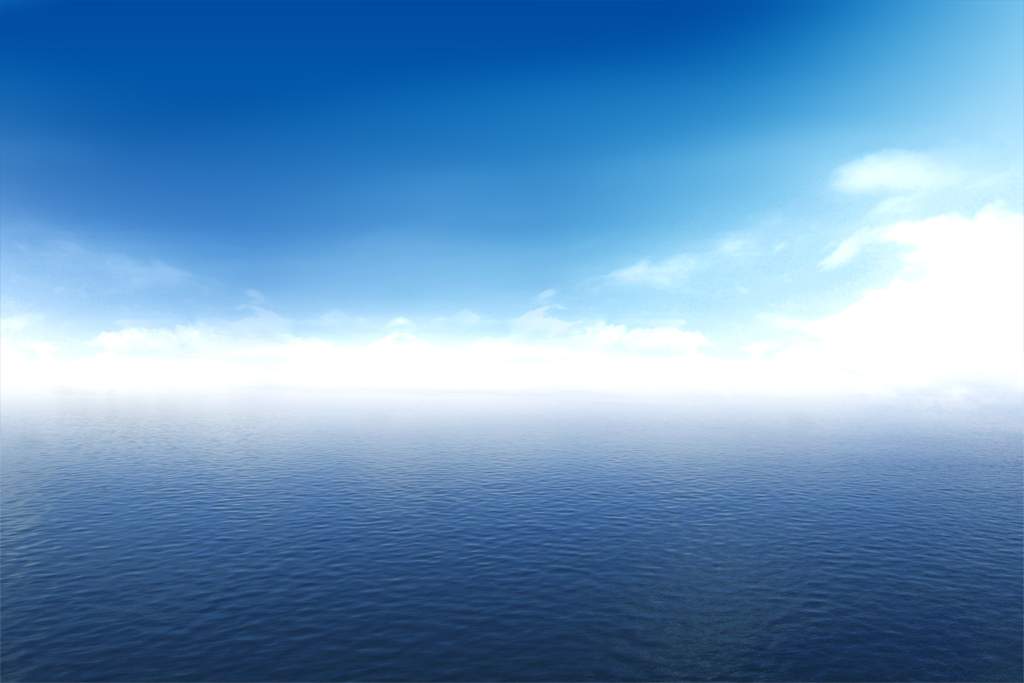 a
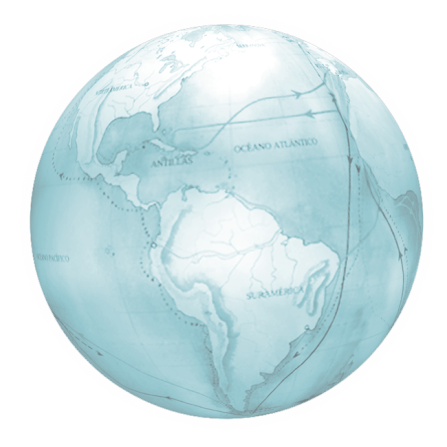 Система администрирования и поддержки инвесторов в ОЭЗ
ОАО “Особые экономические зоны”
 Олег Костин
Москва 2011
Факторы, негативно влияющие на инвестиционную привлекательность России
Коррупция
Административные барьеры
МЕРЫ
Высокие налоги
Негативное влияние на инвестиционный климат в России
Проблемы с инфраструктурой
Проблемы с таможней
Кадровый дефицит
2
Особые экономические зоны в России
Промышленно -производственные
Туристско-рекреационные
Технико-внедренческие
Портовые
Калининград
Свердловская область
Московская область
Москва
Ульяновск
Томск
Мурманск
Москва
Республика Татарстан
Самарская область
Остров Русский
Санкт-Петербург
Республика Бурятия
Республика Алтай
Иркутская область
Липецк
Алтайский Край
Хабаровский Край
Северокавказский туристический кластер
Ставропольский Край
3
Инвесторы
Всего инвесторов
Заявленные инвестиции  -300 млрд. руб.
33 иностранные компании из 19 стран мира
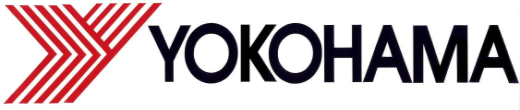 P-D Group
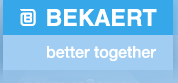 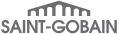 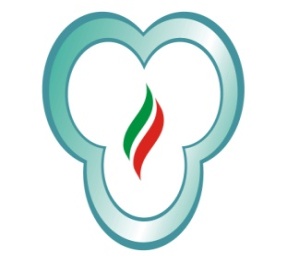 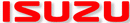 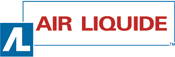 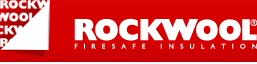 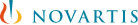 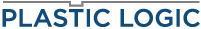 Недостаточно развитая инфраструктура прилегающих к ОЭЗ территорий
Недостаток объектов социальной инфраструктуры
Сотрудничество ОАО «ОЭЗ» с институтами развития жилищного строительства
МЕРЫ
Плохо развита бизнес инфраструктура
Привлечение частных инвестиций
Транспортная инфраструктура нуждается в развитии и модернизации
Сотрудничество с региональными органами власти
Нехватка объектов энергетической инфраструктуры
5
Вопросы таможенного регулирования
Разработка соответствующих нормативно-правовых актов
Резиденты не могут использовать льготы режима СТЗ в полном объеме
МЕРЫ
Затянутые процедуры оформления товаров
Введение системы электронного декларирования
Не до конца определены критерии достаточной переработки товаров
Разрешение ввоза товаров в отдельные здания ОЭЗ до завершения окончания работ по созданию таможенной инфраструктуры
Не во всех ОЭЗ завершено создание таможенной инфраструктуры
6
Недостаток трудовых ресурсов
Совершенствование миграционного законодательства
Недостаток специалистов требуемой квалификации
МЕРЫ
Сотрудничество с учебными учреждениями
Ограничения, устанавливаемые миграционным законодательством
Создание корпоративных университетов
7
Контакты
Олег Костин	      Генеральный директор 
			      okostin@oao-oez.ru
ОАО «Особые экономические зоны» 
www.oao-oez.ru
8